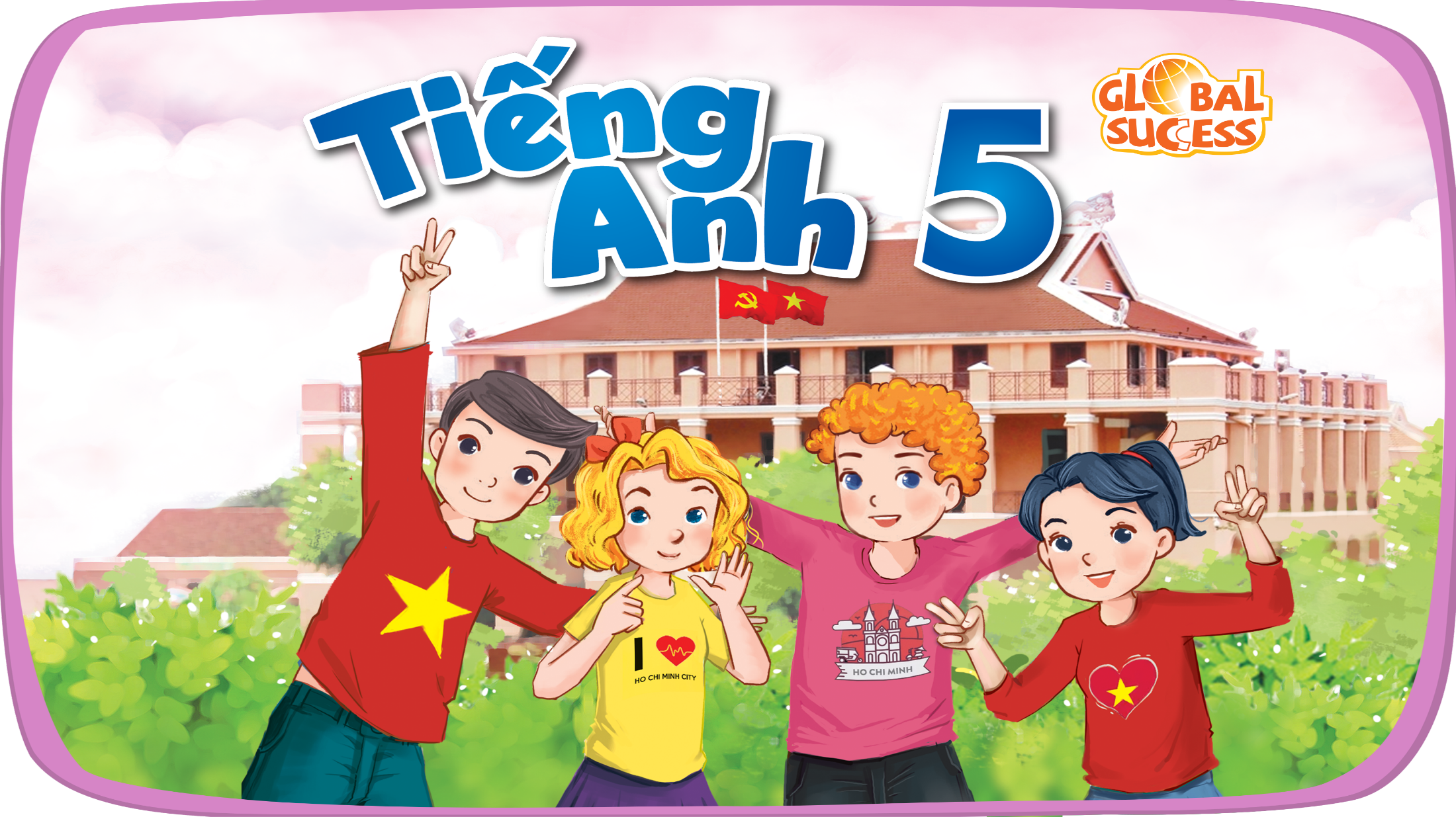 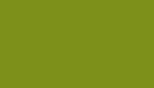 Unit 11: FAMILY TIME
Lesson 1 - Period 1
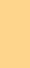 Table of contents
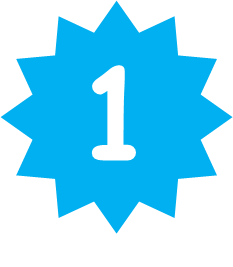 Warm-up and Review.
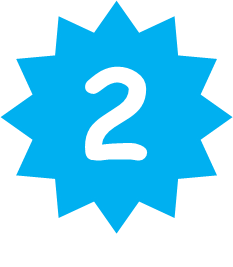 Activity 1: Look, listen and repeat.
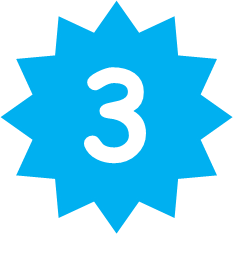 Activity 2: Listen, point and say.
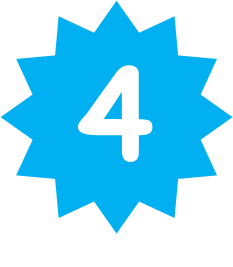 Activity 3: Let’s talk.
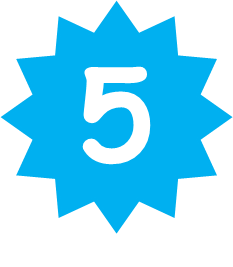 Fun corner and Wrap-up.
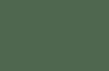 01
Warm-up and Review.
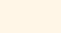 Sing and do actions
https://www.youtube.com/watch?v=tVlcKp3bWH8
[Speaker Notes: https://www.youtube.com/watch?v=tVlcKp3bWH8]
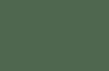 02
Activity 1
Look, listen and repeat.
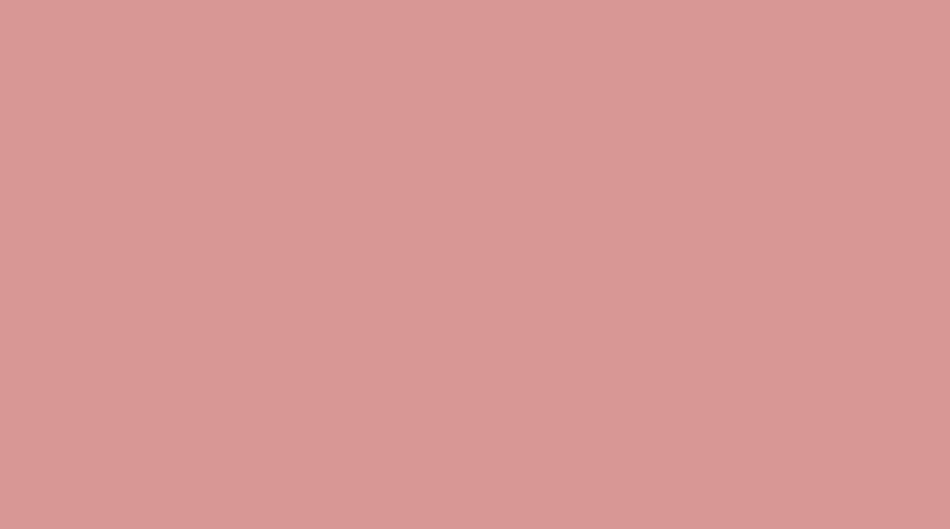 Look and say.
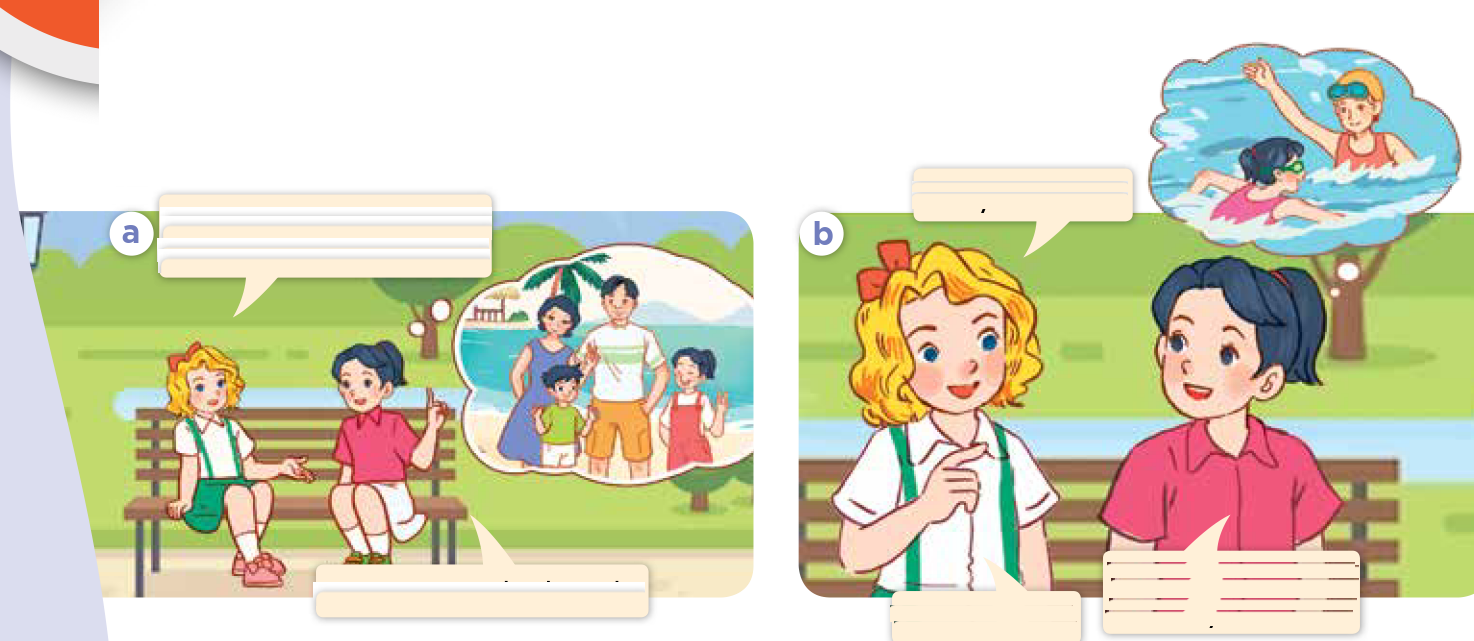 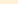 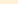 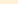 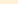 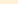 [Speaker Notes: Step 1: Have pupils look at Pictures a and b, identify the characters and their activities.]
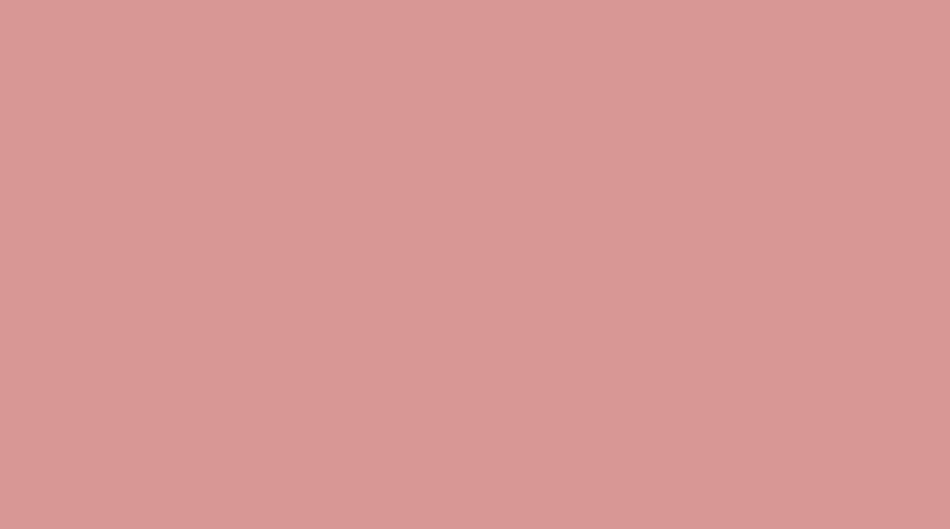 Look, listen and repeat.
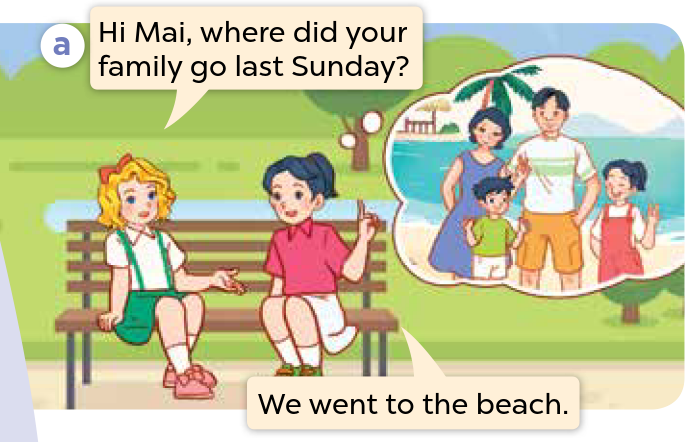 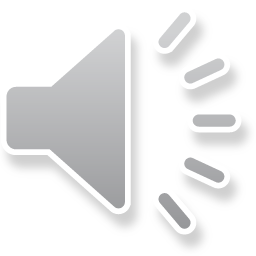 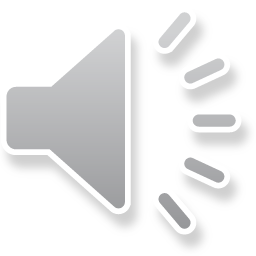 [Speaker Notes: Step 2: Ask pupils to look at the pictures. Play the recording for them to listen. Play the recording again, sentence by sentence, for pupils to listen and repeat. Correct their pronunciation where necessary.]
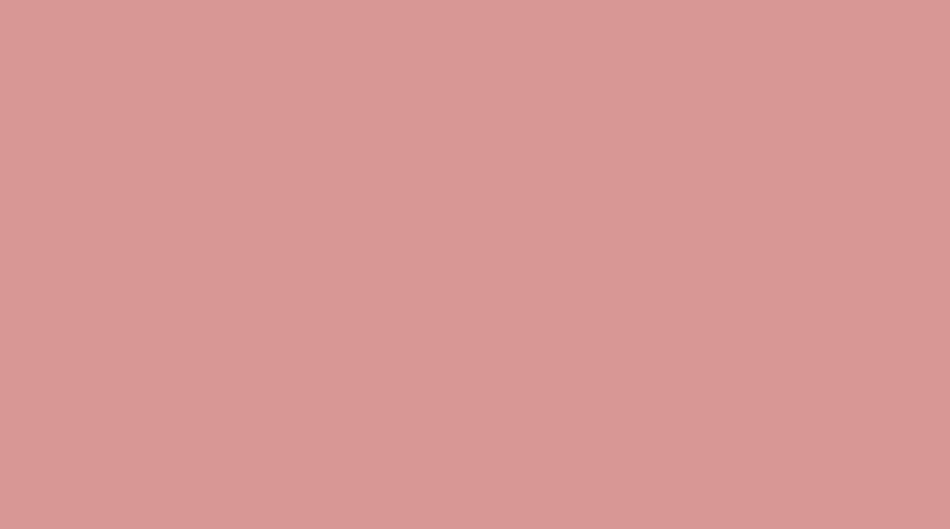 Look, listen and repeat.
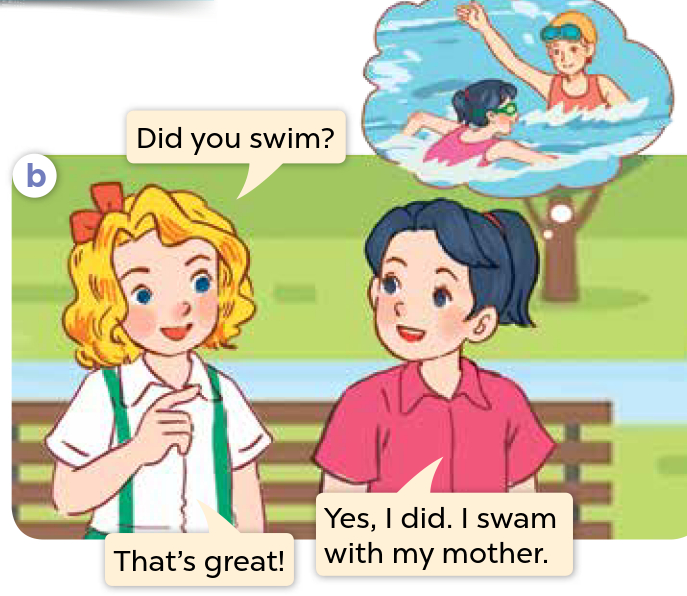 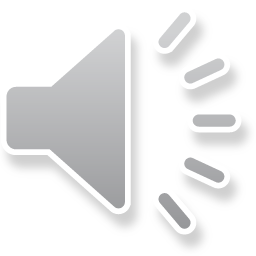 [Speaker Notes: Step 2: Ask pupils to look at the pictures. Play the recording for them to listen. Play the recording again, sentence by sentence, for pupils to listen and repeat. Correct their pronunciation where necessary.]
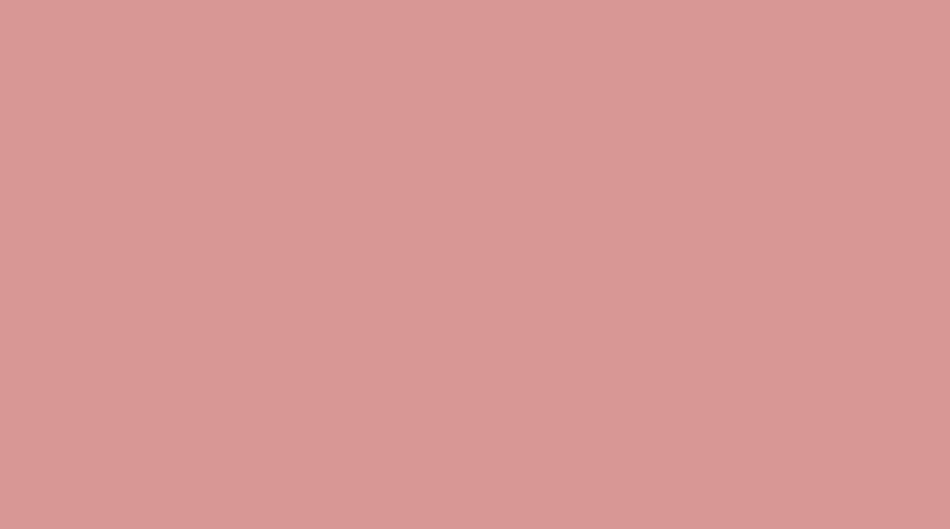 Look, listen and repeat.
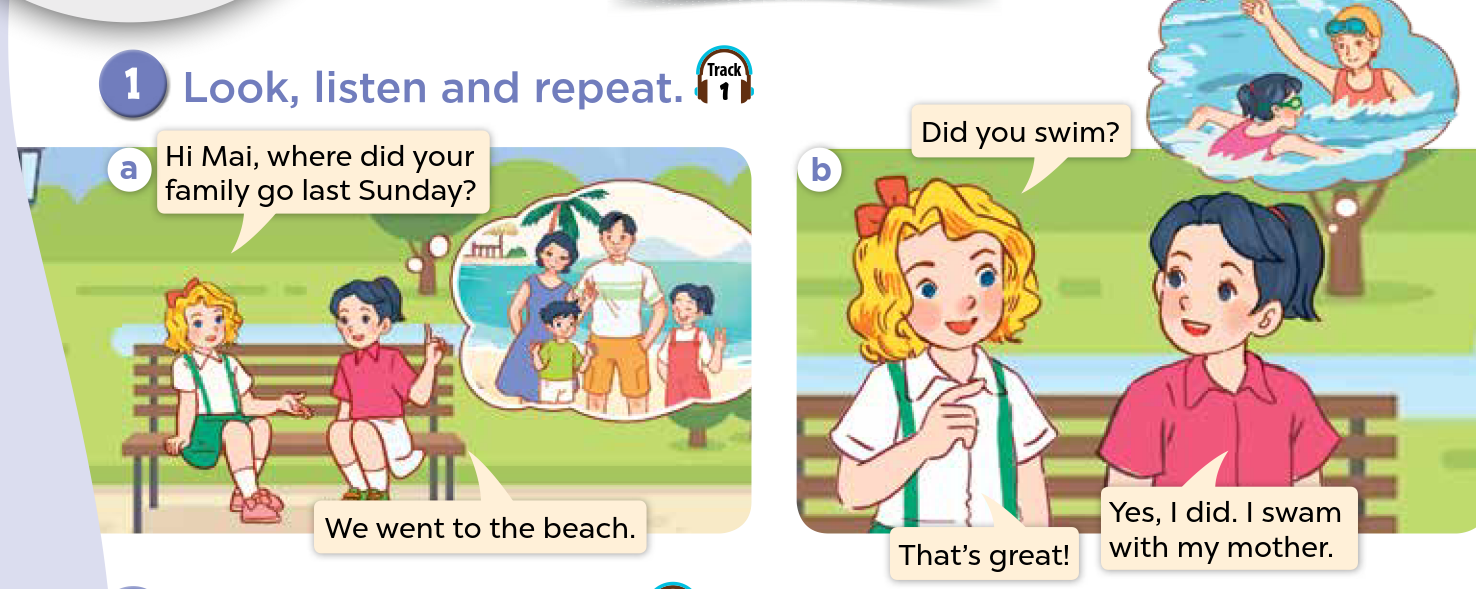 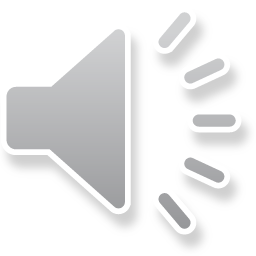 [Speaker Notes: Step 3: Play the recording again for pupils to listen and repeat in chorus, sentence by sentence. 
Step 4: Invite a few pairs to the front of the classroom to listen and repeat the sentences in the recording. 
Step 5: Draw their attention to the question Did you swim? and the answer Yes, I did. I swam with my mother. Tell pupils that they are the question and the answer about whether someone did something in the past.]
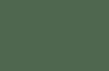 03
Activity 2
Listen, point and say.
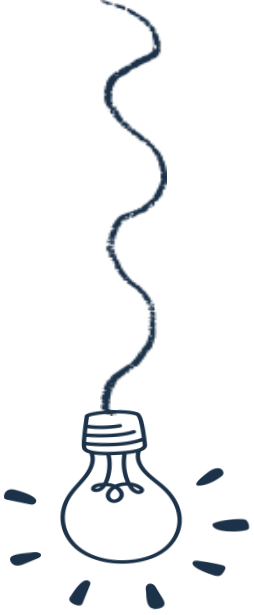 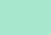 Listen, point and say.
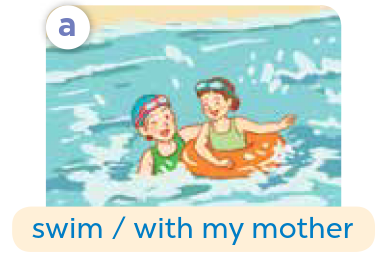 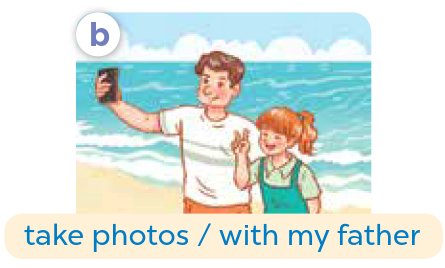 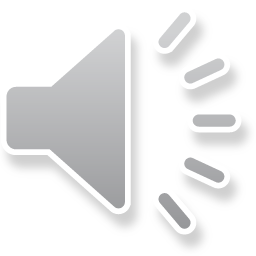 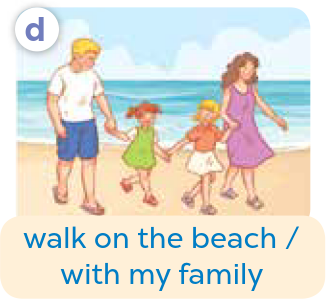 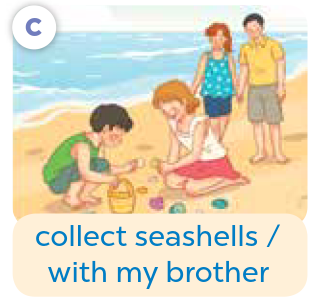 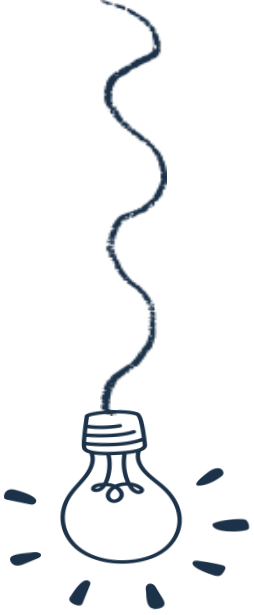 [Speaker Notes: Step 1: Have pupils look at pictures a, b, c and d and identify the characters and their activities in the past.]
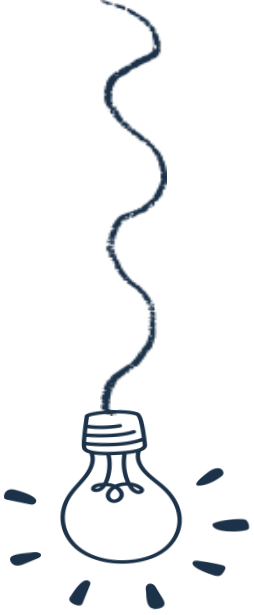 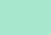 Listen, point and say.
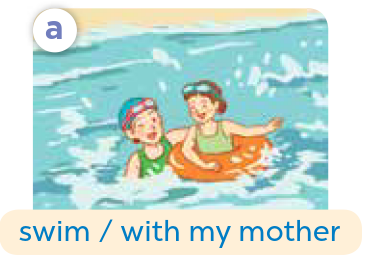 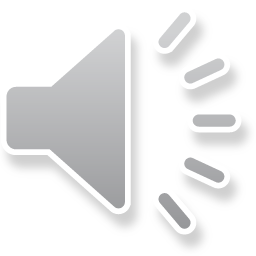 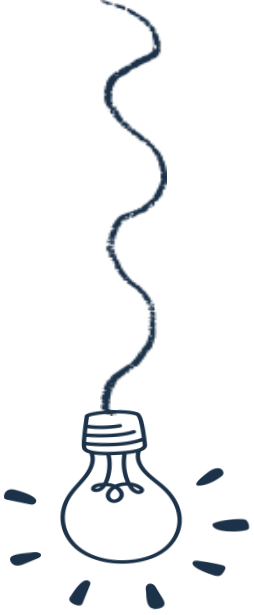 [Speaker Notes: Step 2: Have pupils point at picture a, listen to the recording and repeat the words (swim / with my mother). Point at the bubbles and picture a again and have pupils listen and repeat after the recording (Did you swim? - Yes, I did. I swam with my mother.). 
Step 3: Follow the same procedure with the other three pictures (b, c, d). Have the class repeat the questions and answers a few times.]
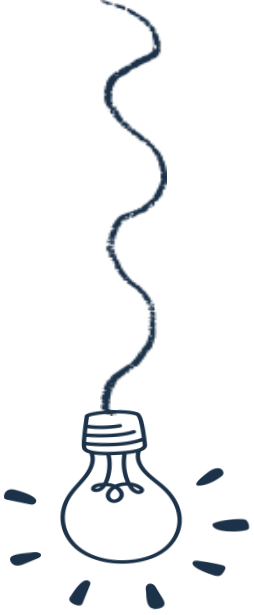 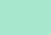 Listen, point and say.
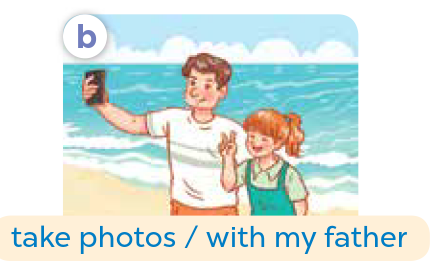 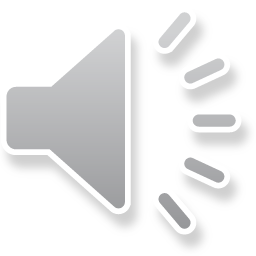 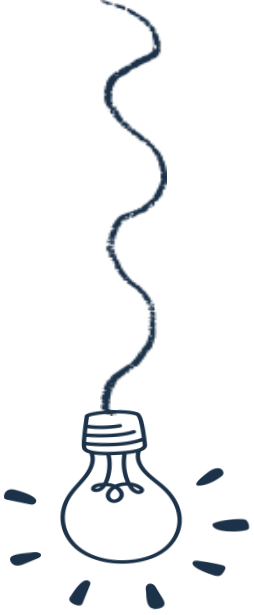 [Speaker Notes: Step 2: Have pupils point at Picture a, listen to the recording and repeat the words (swim / with my mother). Point at the bubbles and Picture a again and have pupils listen and repeat after the recording (Did you swim? - Yes, I did. I swam with my mother.). 
Step 3: Follow the same procedure with the other three pictures (b, c, d). Have the class repeat the questions and answers a few times.]
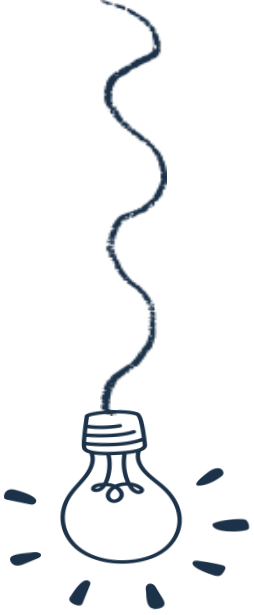 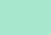 Listen, point and say.
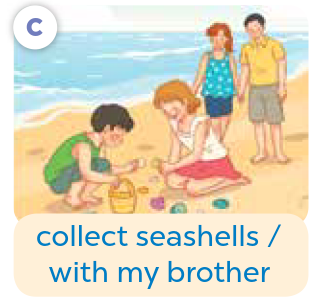 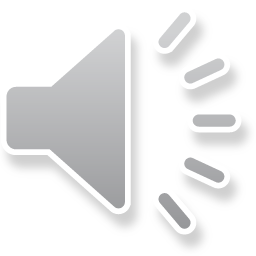 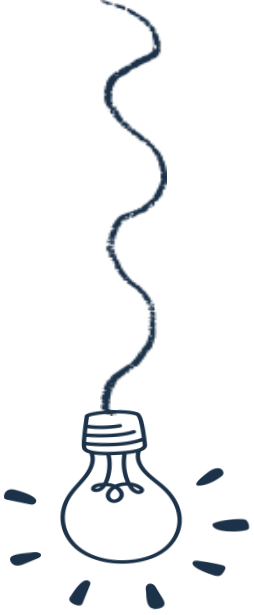 [Speaker Notes: Step 2: Have pupils point at Picture a, listen to the recording and repeat the words (swim / with my mother). Point at the bubbles and Picture a again and have pupils listen and repeat after the recording (Did you swim? - Yes, I did. I swam with my mother.). 
Step 3: Follow the same procedure with the other three pictures (b, c, d). Have the class repeat the questions and answers a few times.]
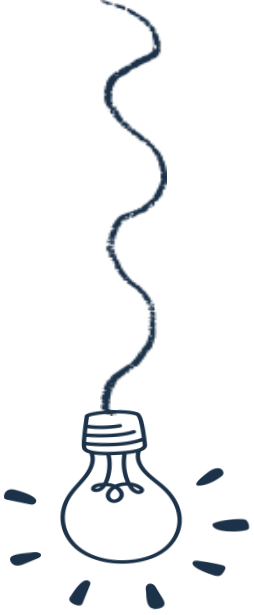 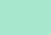 Listen, point and say.
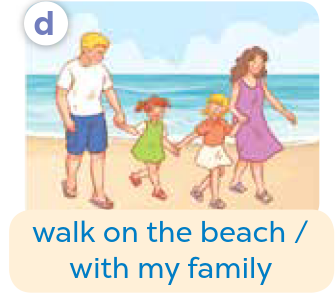 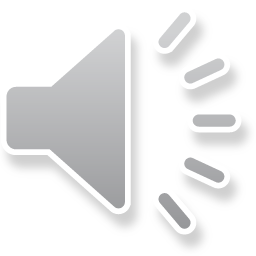 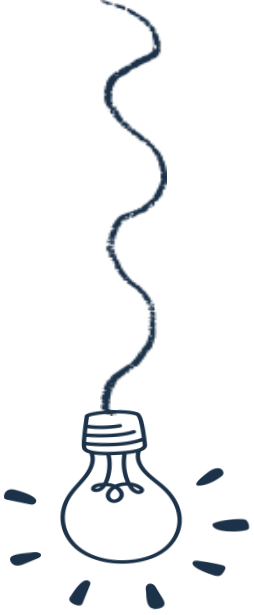 [Speaker Notes: Step 2: Have pupils point at Picture a, listen to the recording and repeat the words (swim / with my mother). Point at the bubbles and Picture a again and have pupils listen and repeat after the recording (Did you swim? - Yes, I did. I swam with my mother.). 
Step 3: Follow the same procedure with the other three pictures (b, c, d). Have the class repeat the questions and answers a few times.]
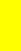 Work in pairs.
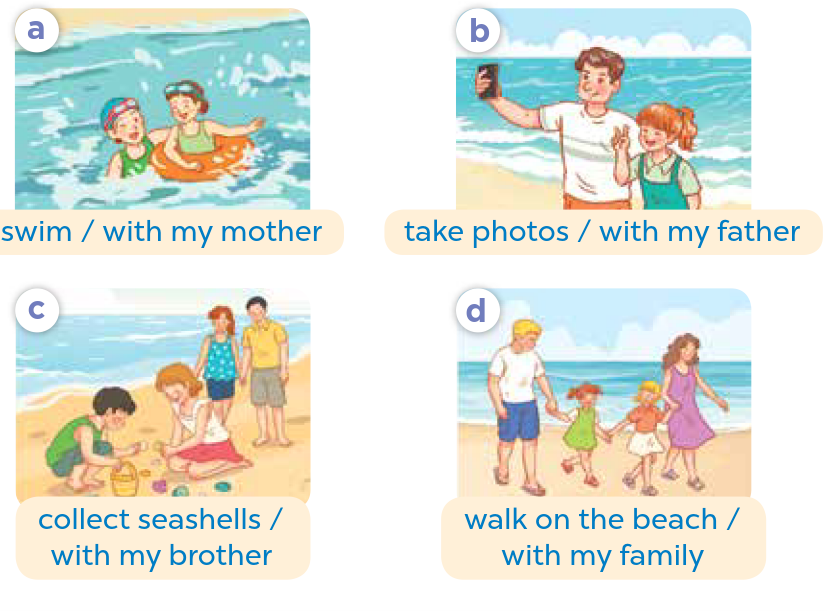 Did you _____?
Yes, I ___. I ___.
[Speaker Notes: Step 4: Have pairs practise asking and answering the question Did you _____? – yes, I did. I ___.using the picture cues and the word phrases of time.]
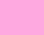 Work in pairs.
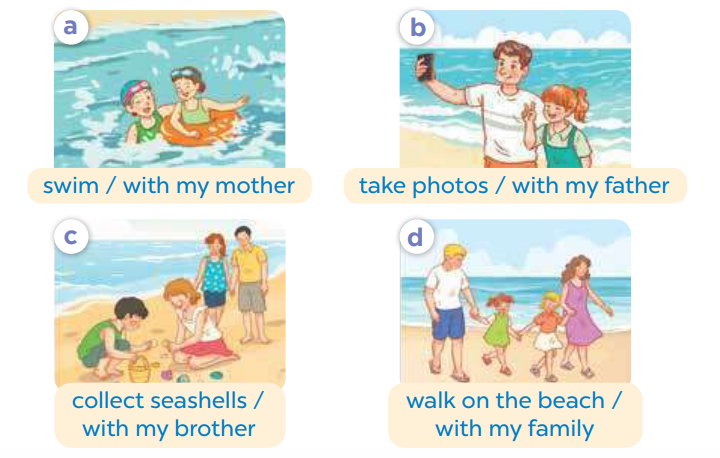 Yes, I did. I swam
with my mother.
Did you swim?
swim / with my mother
[Speaker Notes: Step 5: Invite a few pairs to point at the pictures and say the questions and answers in front of the class. Extension (For consolidation): Invite a few pairs of pupils to act out the conversations in front of the class.]
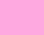 Work in pairs.
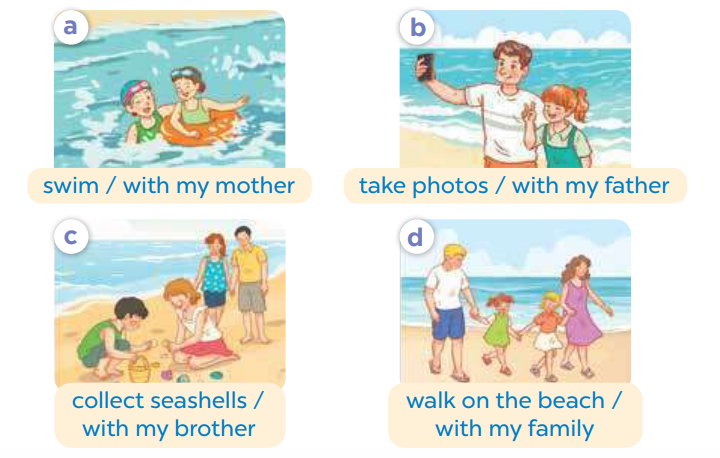 Yes, I did. I took photo with my father.
Did you take photo?
take photo / with my father
[Speaker Notes: Step 5: Invite a few pairs to point at the pictures and say the questions and answers in front of the class. Extension (For consolidation): Invite a few pairs of pupils to act out the conversations in front of the class.]
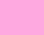 Work in pairs.
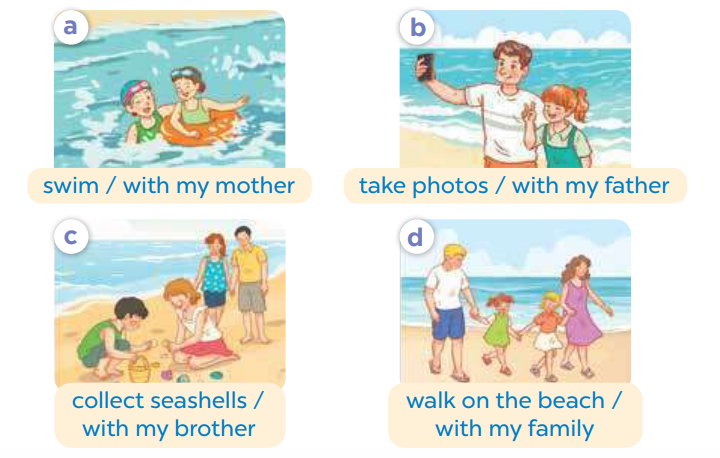 Yes, I did. I collected seashells with my brother.
Did you collect seashells?
collect seashells / with my brother
[Speaker Notes: Step 5: Invite a few pairs to point at the pictures and say the questions and answers in front of the class. Extension (For consolidation): Invite a few pairs of pupils to act out the conversations in front of the class.]
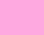 Work in pairs.
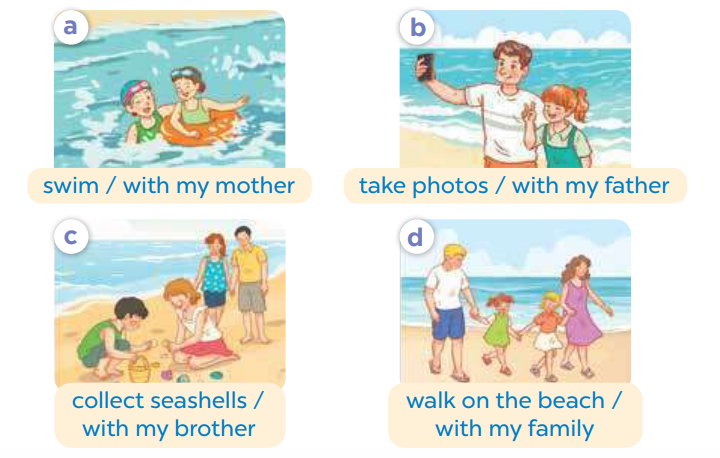 Yes, I did. I walked on the beach with my family.
Did you walk on the beach?
walk on the beach / with my family
[Speaker Notes: Step 5: Invite a few pairs to point at the pictures and say the questions and answers in front of the class. Extension (For consolidation): Invite a few pairs of pupils to act out the conversations in front of the class.]
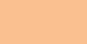 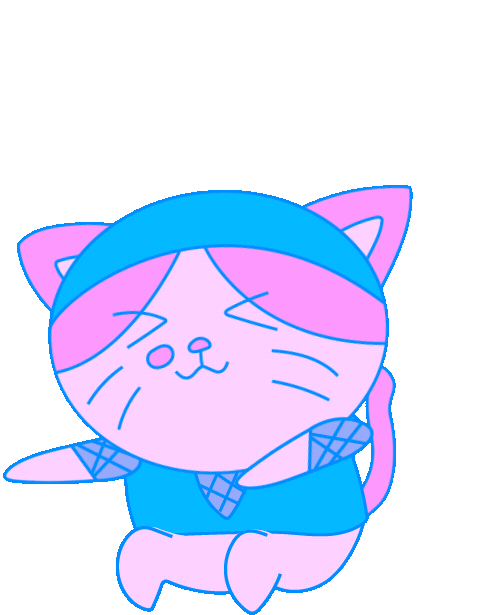 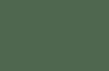 04
Activity 3
Let’s talk.
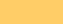 Let’s talk.
Did you _____?
_____.
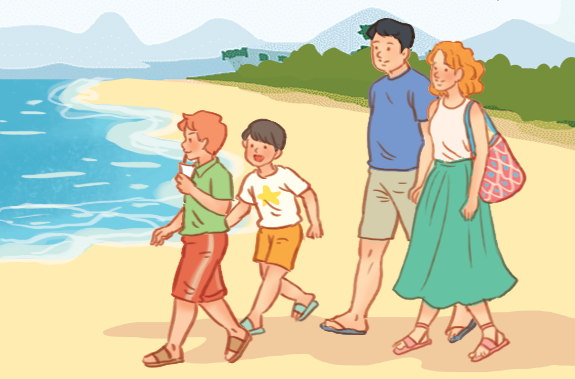 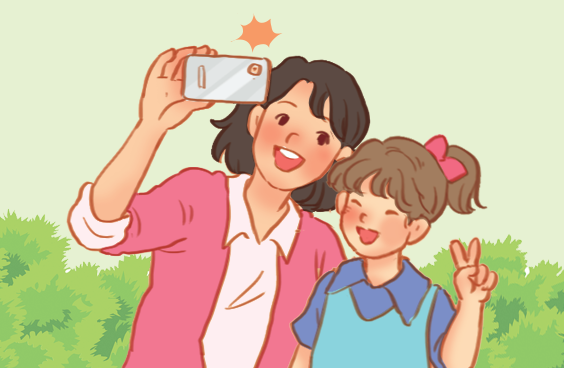 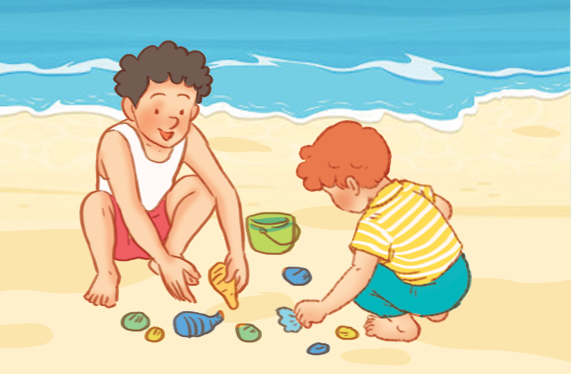 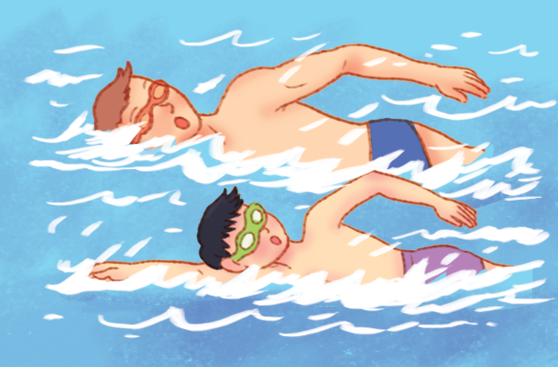 [Speaker Notes: Step 1: Draw pupils’ attention to the pictures. Ask questions to help them identify the context (see Input).]
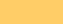 Work in pairs.
Did you _____?
_____.
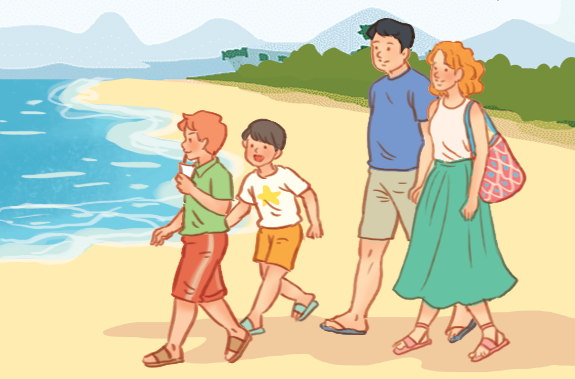 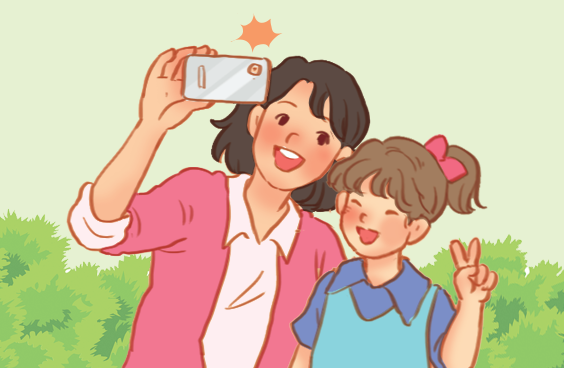 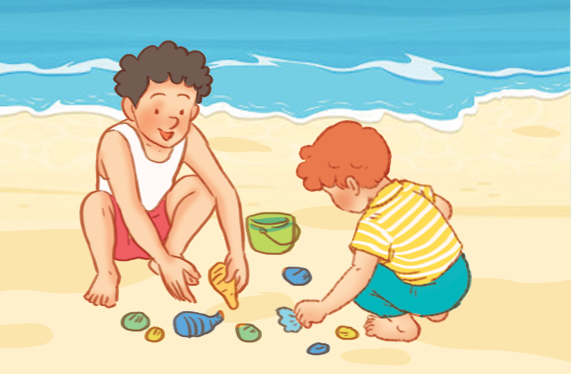 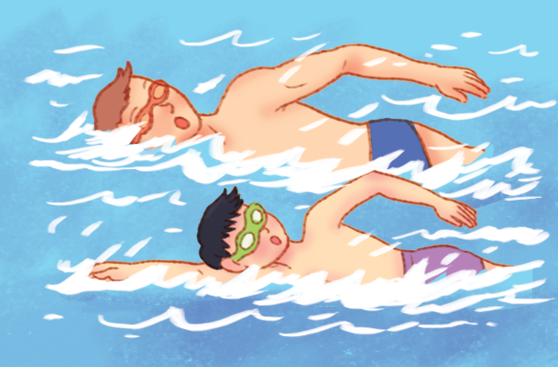 [Speaker Notes: Step 2: Put pupils into pairs and practise asking and answering questions about whether someone did something in the past. Go around the classroom to offer support where necessary.]
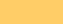 Let’s talk.
Did you take photo?
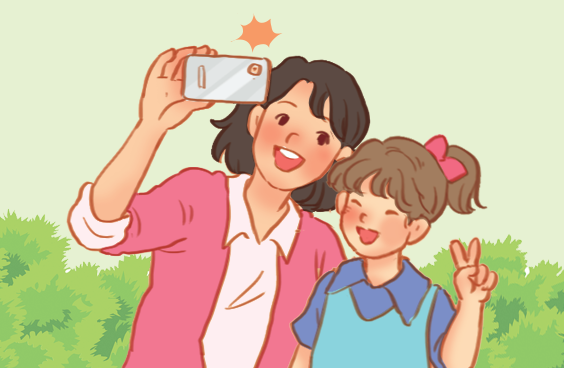 Yes, I did. I took photo
with my mother.
[Speaker Notes: Step 3: Invite a few pairs to the front of the class to ask and answer questions about whether someone did something in the past using the picture cues. Praise pupils if they perform well.]
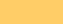 Let’s talk.
Did you collect seashells?
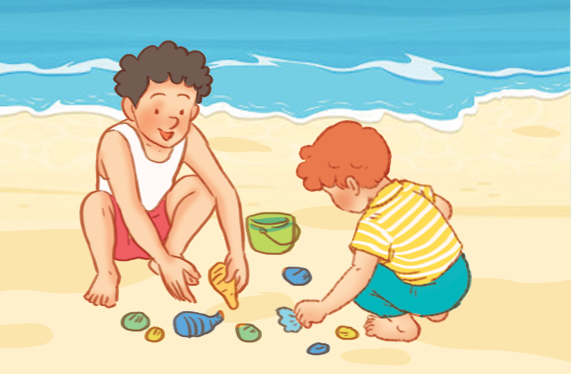 Yes, I did. I collected 
seashells with my brother.
[Speaker Notes: Step 3: Invite a few pairs to the front of the class to ask and answer questions about whether someone did something in the past using the picture cues. Praise pupils if they perform well.]
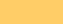 Let’s talk.
Did you walk on the beach?
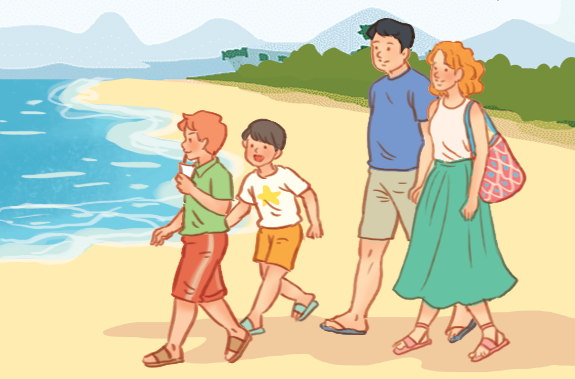 Yes, I did. I walked 
on the beach with my family.
[Speaker Notes: Step 3: Invite a few pairs to the front of the class to ask and answer questions about whether someone did something in the past using the picture cues. Praise pupils if they perform well.]
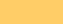 Let’s talk.
Did you swim?
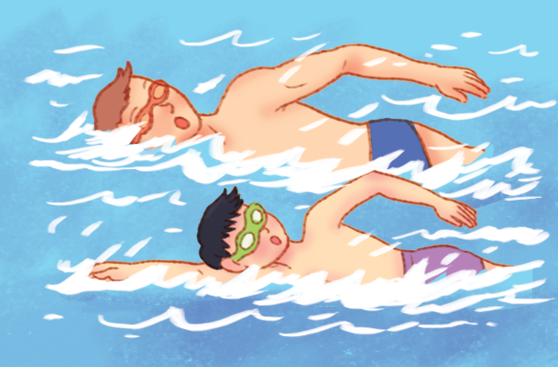 Yes, I did. I swam 
with my father.
[Speaker Notes: Step 3: Invite a few pairs to the front of the class to ask and answer questions about whether someone did something in the past using the picture cues. Praise pupils if they perform well.]
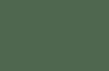 05
Fun corner and wrap-up.
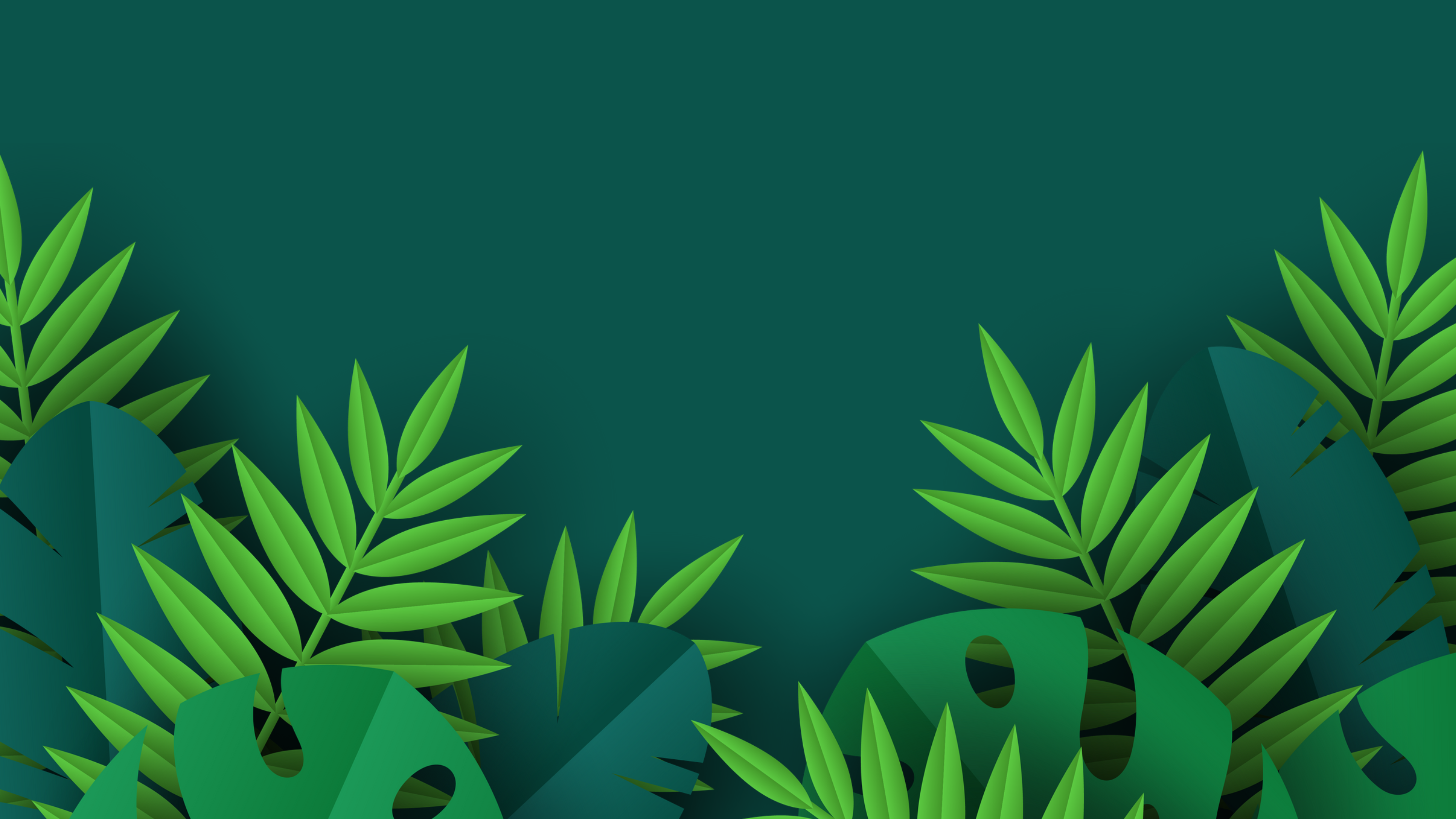 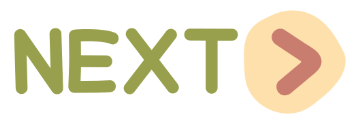 LUCKY ANIMALS
[Speaker Notes: - Click the animals.
- After the game, click NEXT to move on the next slide.]
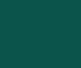 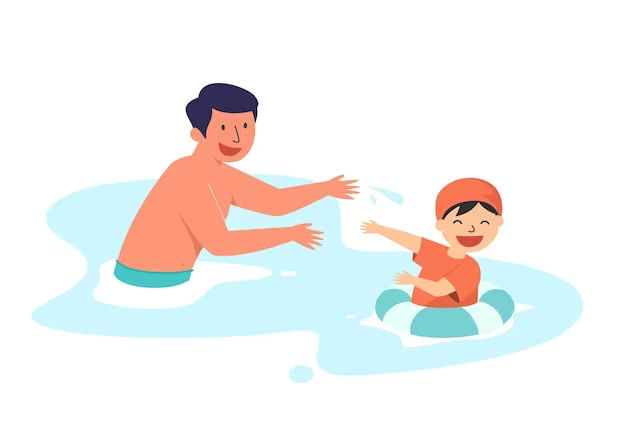 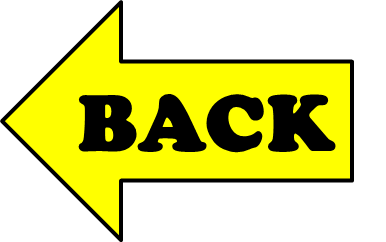 Yes, I did. I swam 
with my father.
Did you swim?
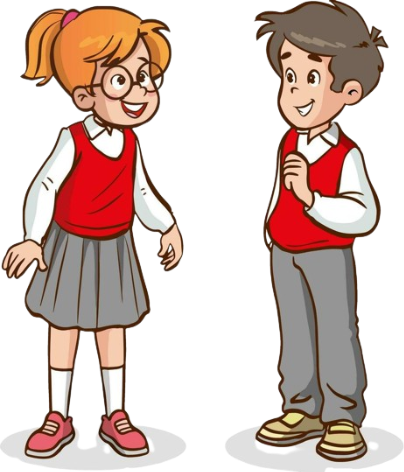 + 1
[Speaker Notes: - Click the animal to get points
- Click BACK to continue the game with the other animals.]
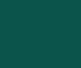 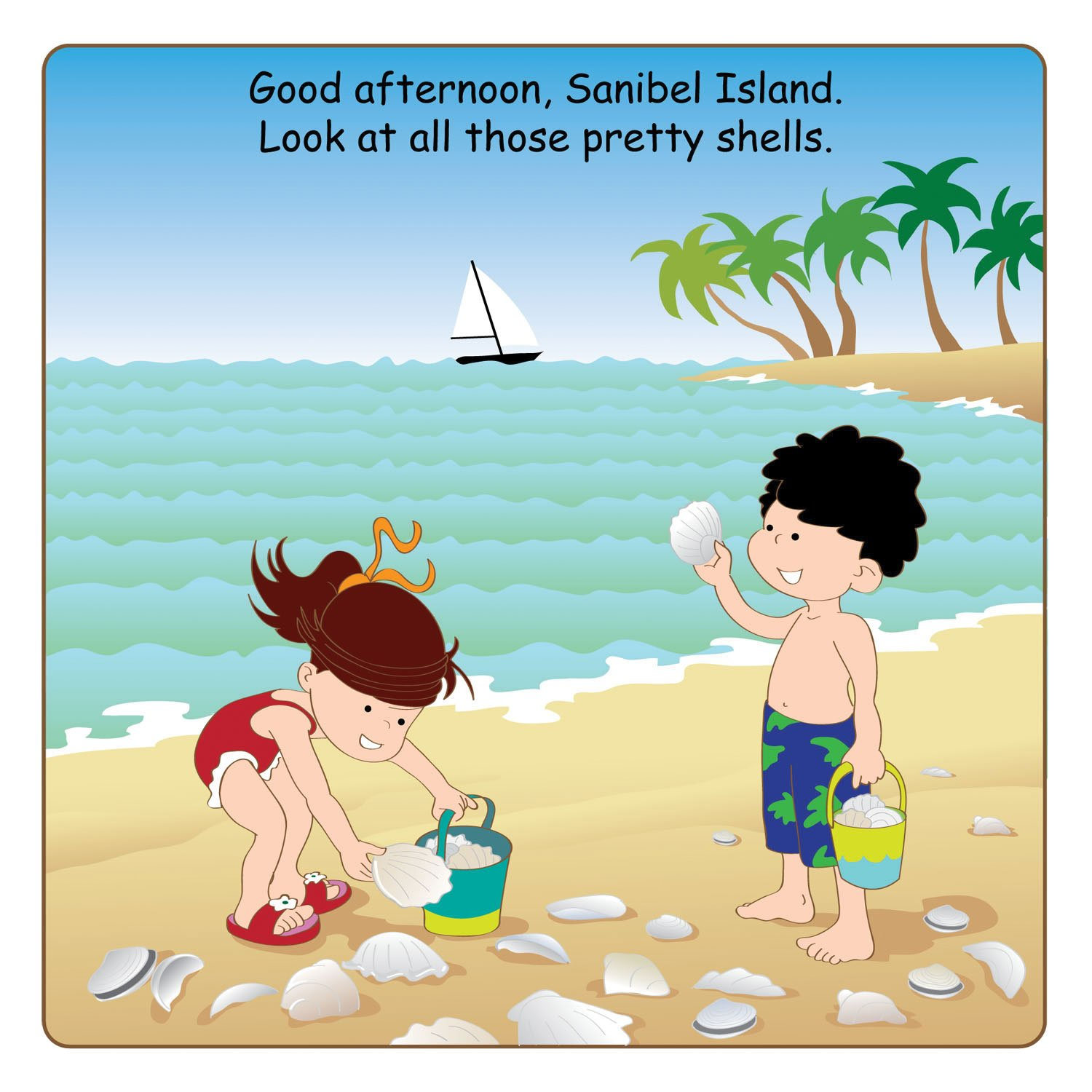 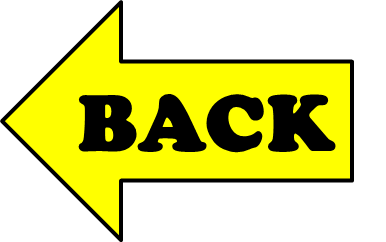 Yes, I did. I collected
seashells with my brother.
Did you
collect seashells?
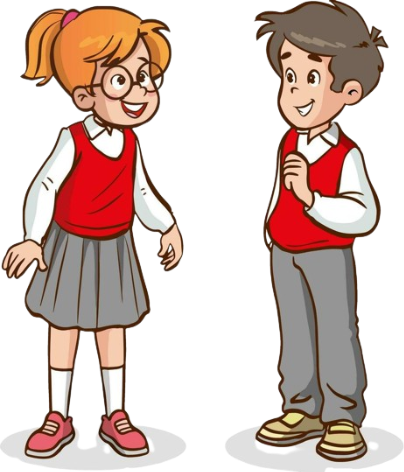 + 3
[Speaker Notes: - Click the animal to get points
- Click BACK to continue the game with the other animals.]
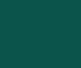 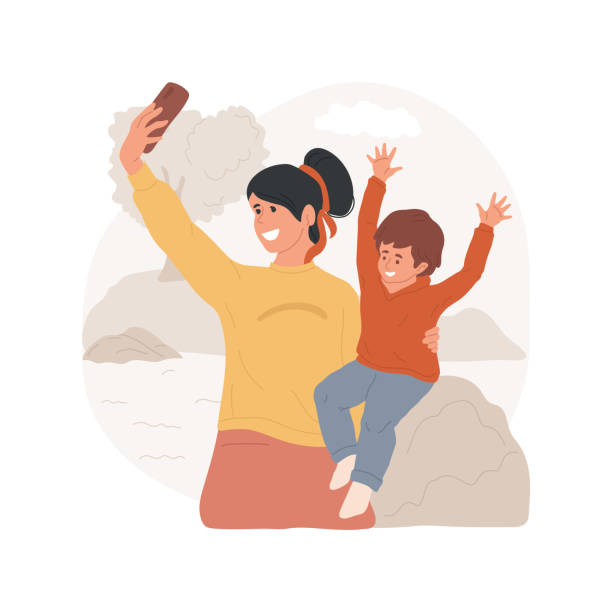 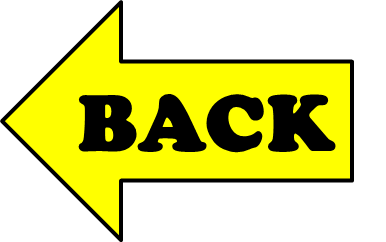 Yes, I did. I took
photos with my mother.
Did you take photos?
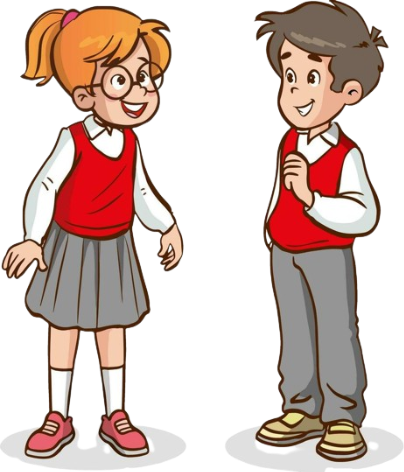 + 2
[Speaker Notes: - Click the animal to get points
- Click BACK to continue the game with the other animals.]
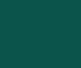 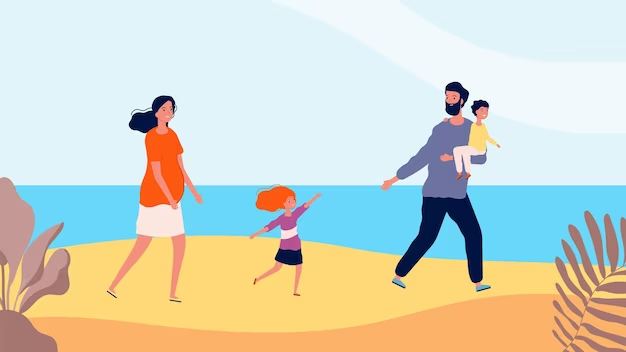 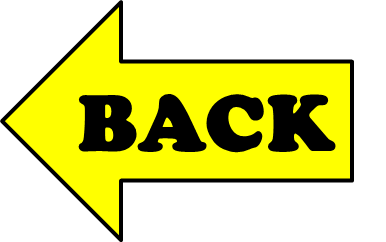 Yes, I did. I walked
on the beach 
with my family.
Did you 
walk on the beach?
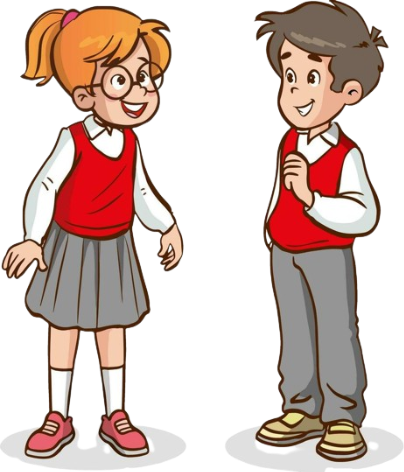 + 3
[Speaker Notes: - Click the animal to get points
- Click BACK to continue the game with the other animals.]
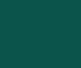 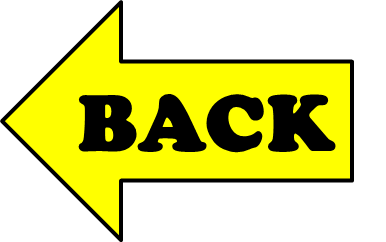 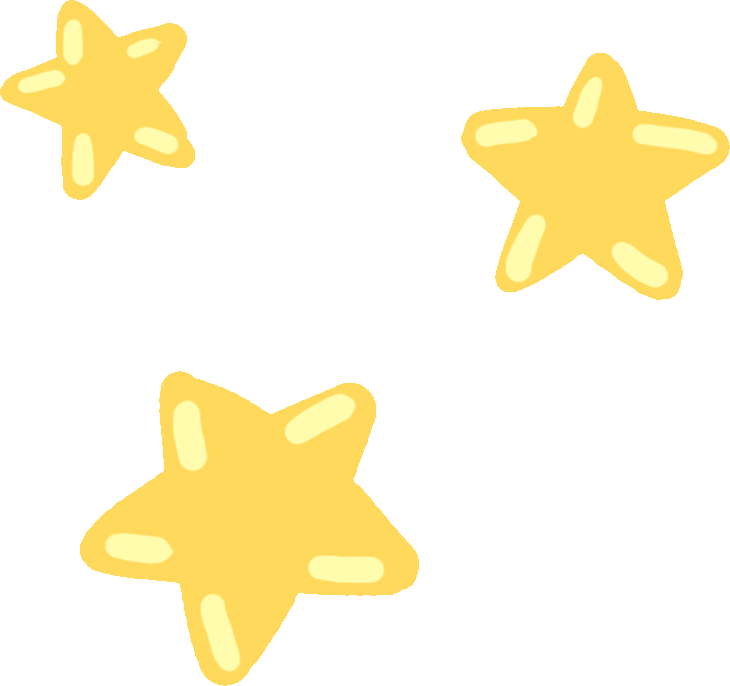 + 3
[Speaker Notes: - Click the animal to get points
- Click BACK to continue the game with the other animals.]
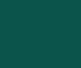 Scoreboard
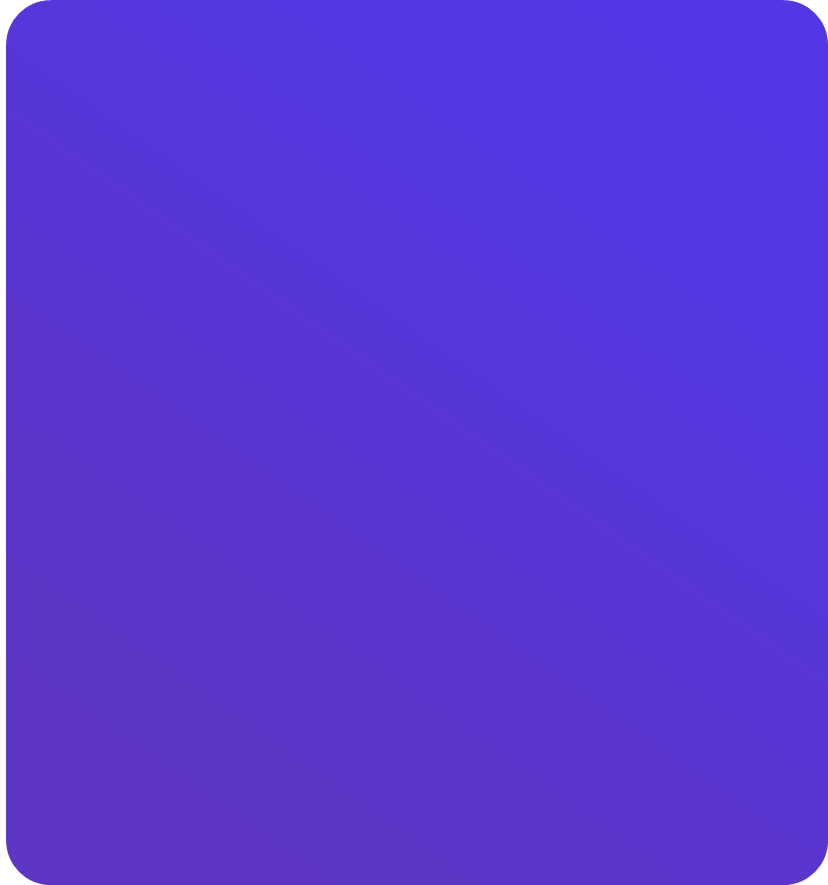 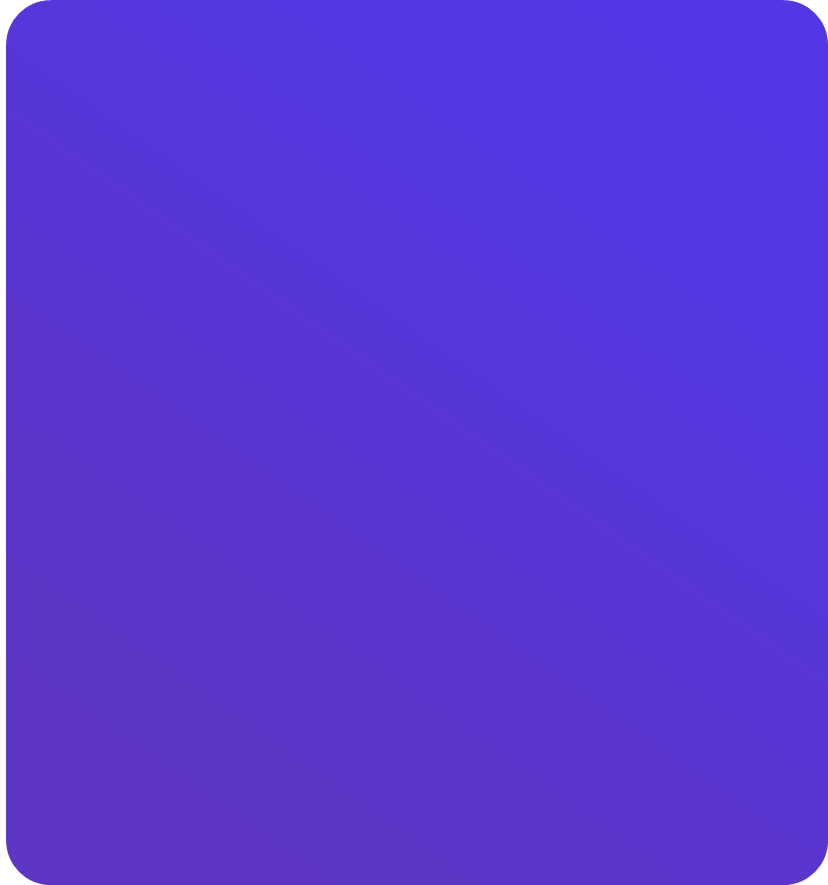 TEAM A
TEAM B
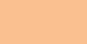 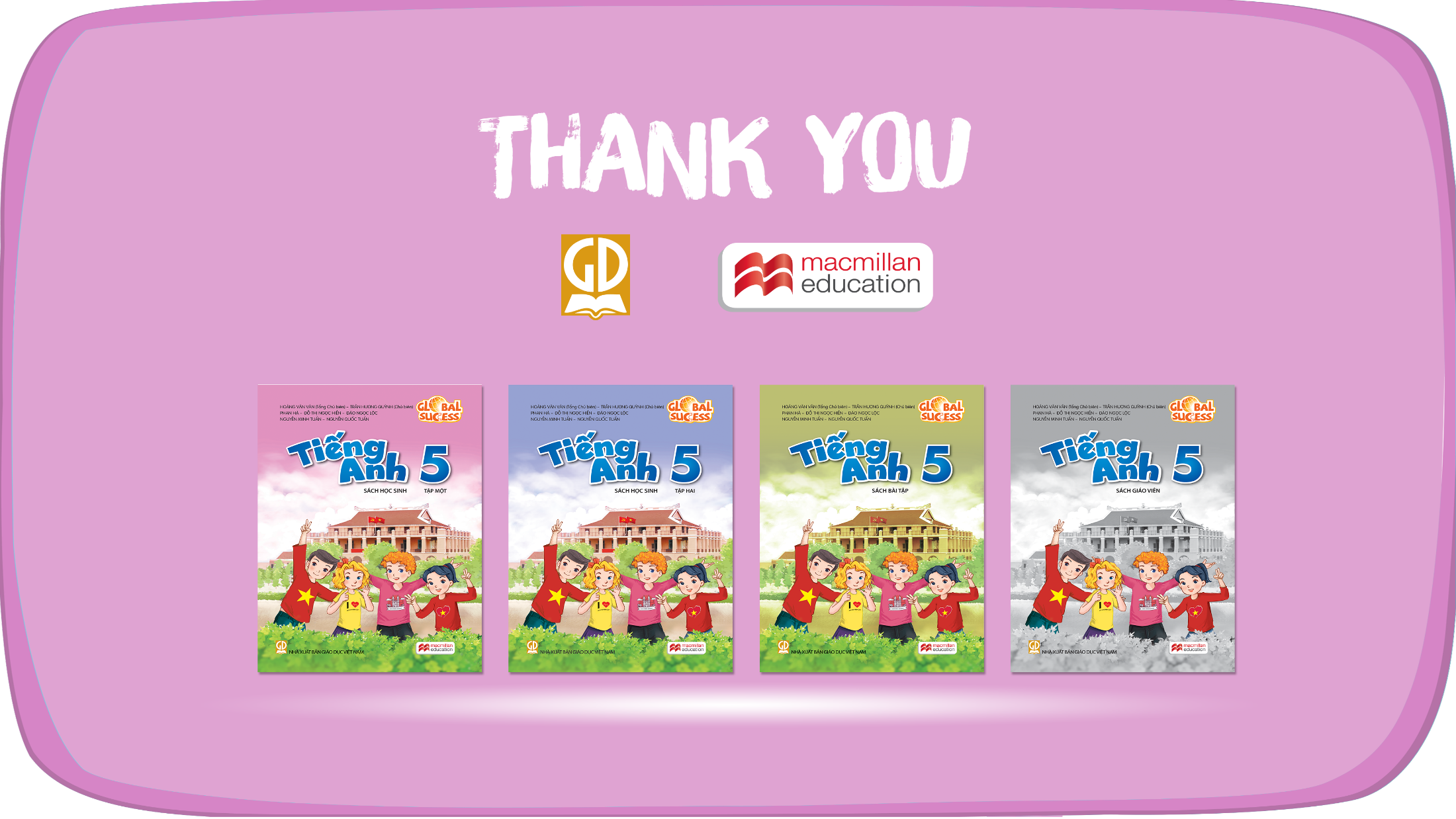 Website: hoclieu.vn
Fanpage: https://www.facebook.com/tienganhglobalsuccess.vn/